Fresh Ideas with Accessibility Baked-in!
Nov. 1, 2018
Quality Matters
Baking in Accessibility
[Speaker Notes: Skit- Courtney: Blah what’s the point of engaging content (Portfolio)]
What did I just see?
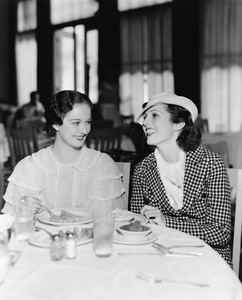 Sheryl Ballenger, Ph.D.
AMAC Accessibility, College of Design, Georgia Tech


Courtney DuBois, M.S.
Center for Excellence in Learning and Teaching, 
Clayton State University
Objectives
Learning Objective 1:   Recognize the importance of proactively incorporating accessible design practices into your course(s).
 
Learning Objective 2:   Develop a list of ways to add accessibility into your course design.
 
Learning Objective 3:   Discuss how accessible multimedia enables users to access content.
So, you have a fresh idea?
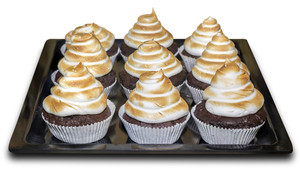 Is it accessible?


Create instructional content with the 
accessibility baked into the design. 

Don’t wait until your students need accessible materials. 
Don’t retrofit.
Online course- LMS
Is it accessible?

WYSIWYG

No reheated content, must be fresh-baked

Example:
Scanned documents as images 
Memes
Step away from the mouse
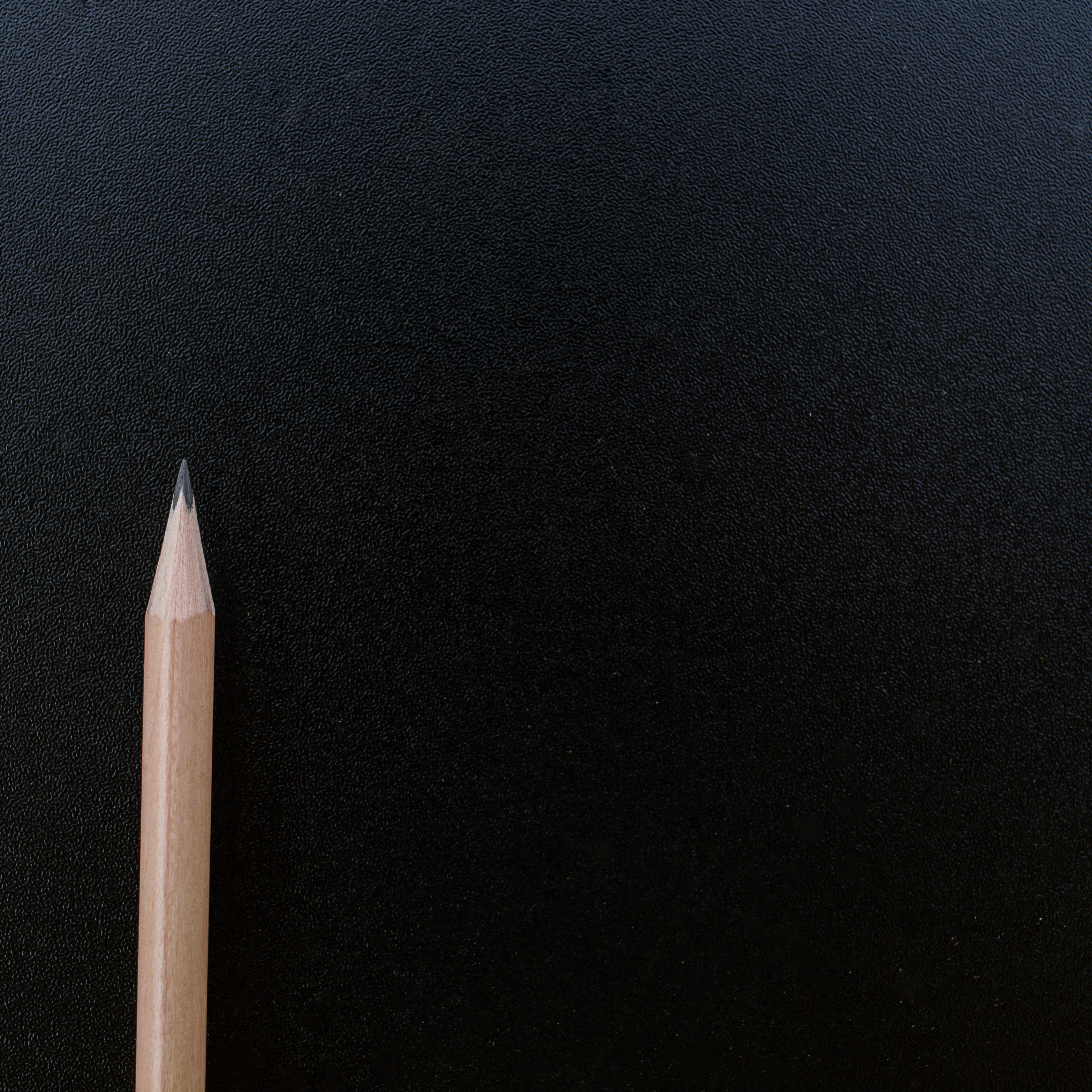 Syllabus
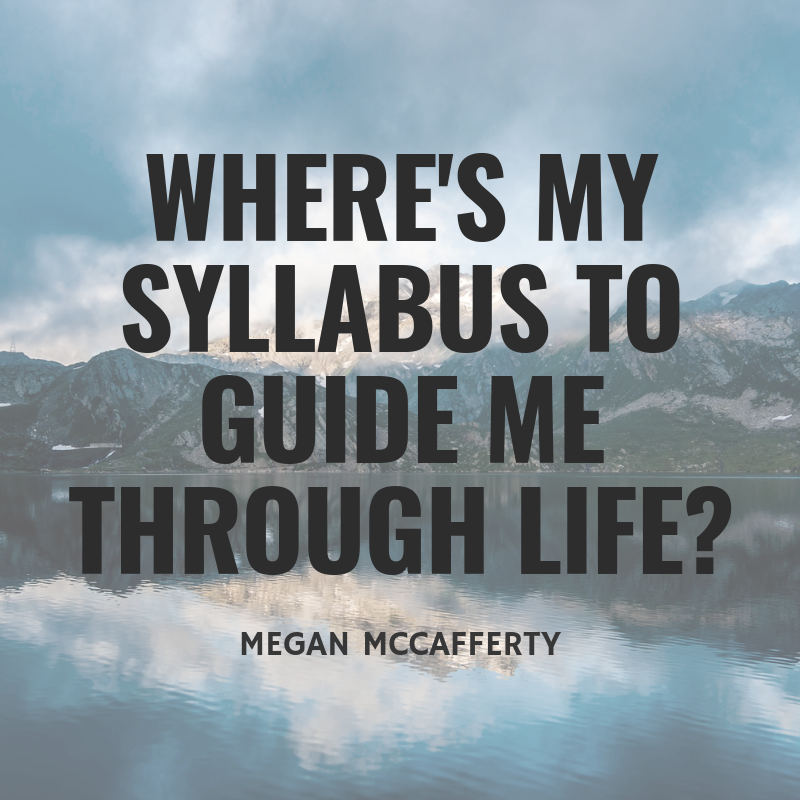 Is it accessible?
Graphical syllabus
Interactive syllabus
Pdf
Doc

Different design is not best practice
Include description with pictures
Authoring tools should allow mark-up with proper heading structure, tab order, color contrast.
Contact info to inform of problems
Textbooks online
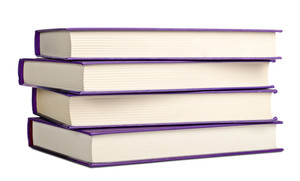 Are they accessible?
Amazon, online bookstores, publisher content, …
Different idea of accessible – online, location, searchable
Pages need reading order defined
Photos with alt description, graphs described, more.
Course presentation tools
Are they accessible?

PowerPoint 

Voiceover PowerPoint

Synchronous learning  

Interactive synchronous learning (webinar style)
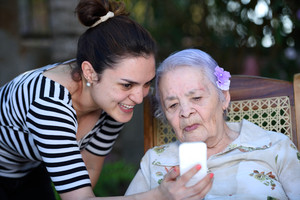 Recorded content
Is it accessible?
Videos – Are they captioned? Are captions accurate?
Videos – Do videos need audio description? Can you bake-in audio description?
YouTube (Kaltura) – Requires editing
Third party vendor –  Relevant? Establish budget in advance
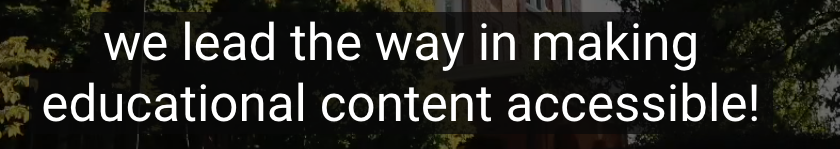 Student Interaction
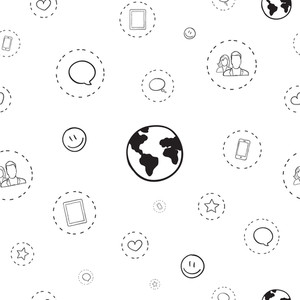 Are these accessible?

Discussion boards 
Email
Chat rooms 
Online office hours
Student Assessments
Are these accessible?
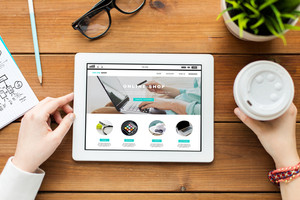 Online exams/quizzes 
Publisher content quizzes
Online papers

Flipped content:
Peer review assessments
Alternative assignments (online portfolio submission, video submission, infographics submission, etc.)
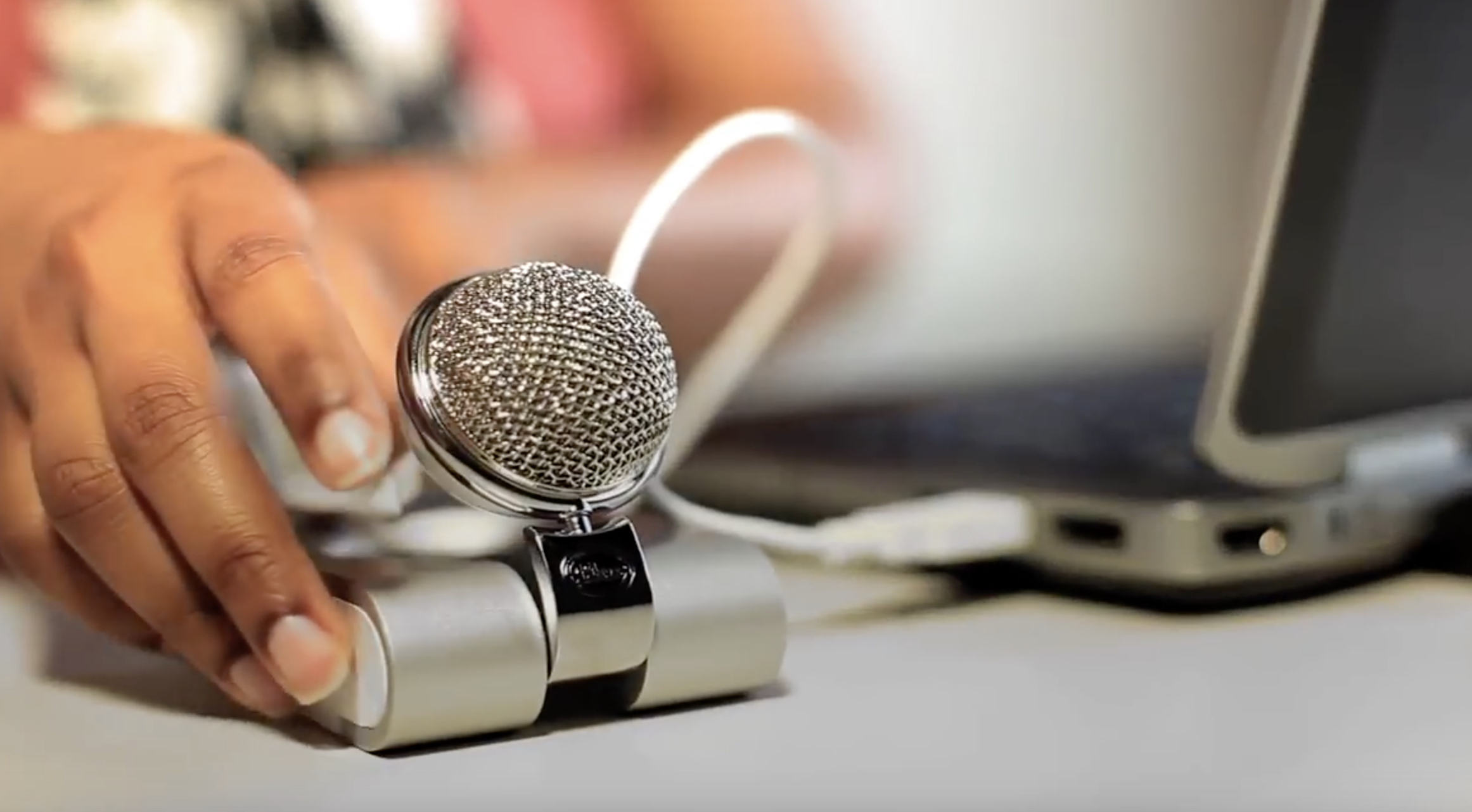 Join us for a “lunch chat”…
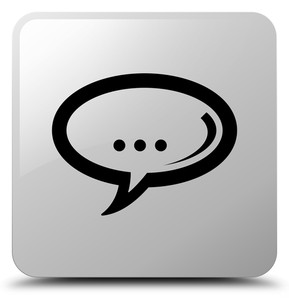 Are you using any of the materials discussed- are they accessible?

Tell us about a challenge you faced in creating accessible content. How did you solve it?

Presenter challenge – what instructional content do you need help with?
Contact us
Sheryl Ballenger, Ph.D.
AMAC Accessibility, College of Design, Georgia Tech
sheryl.Ballenger@amac.gatech.edu


Courtney DuBois, M.S.
Center for Excellence in Learning and Teaching, Clayton State University, 
courtneydubois@clayton.edu
www.amacusg.org